Waves
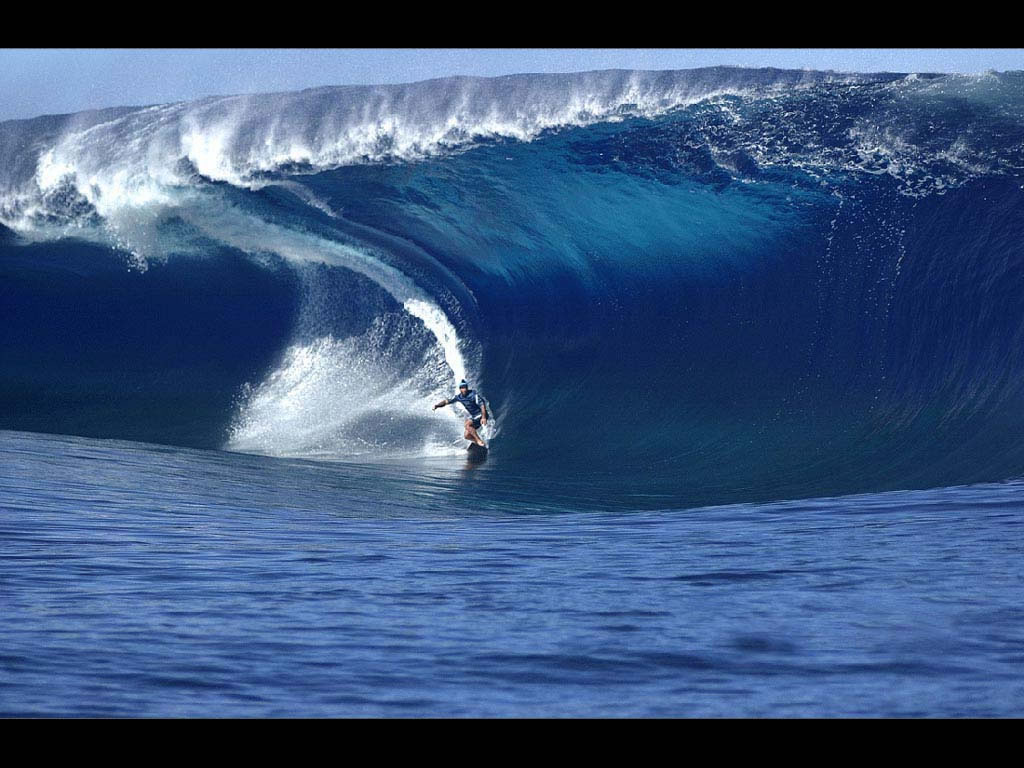 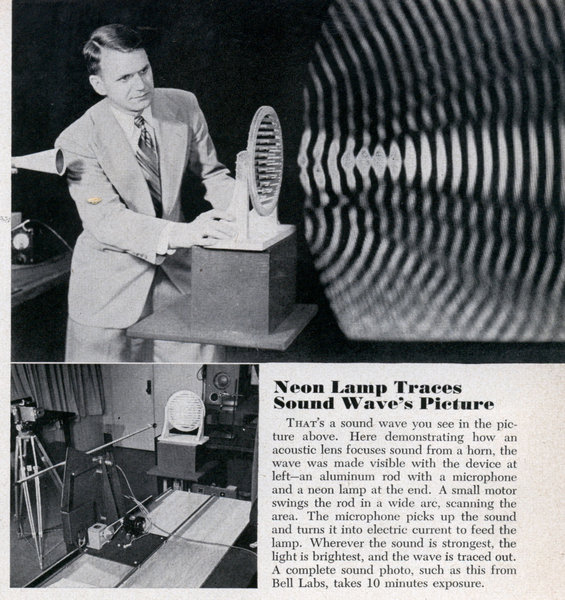 A wave is a disturbance (or vibration) that carries energy from one point to another, but does not carry matter.
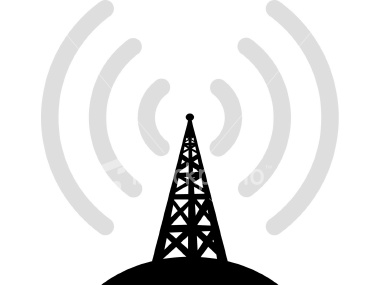 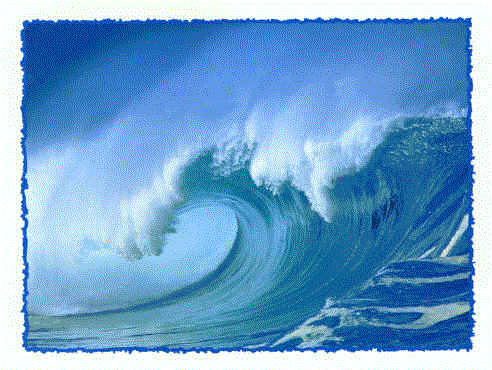 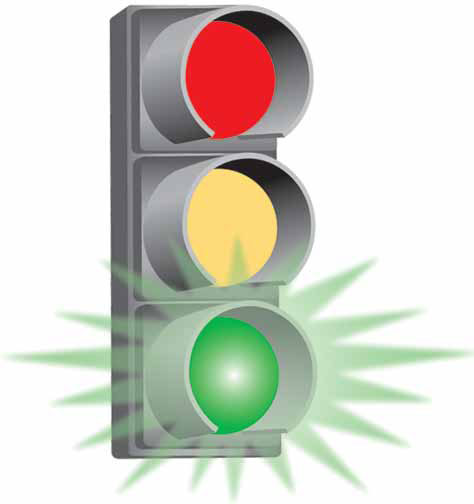 Types of waves
http://www.acs.psu.edu/drussell/demos/waves/wavemotion.html
There are 3 types of mechanical waves:
1. Transverse: particles of the medium vibrate perpendicular to the direction of the wave 
	(ex. light, guitar strings)
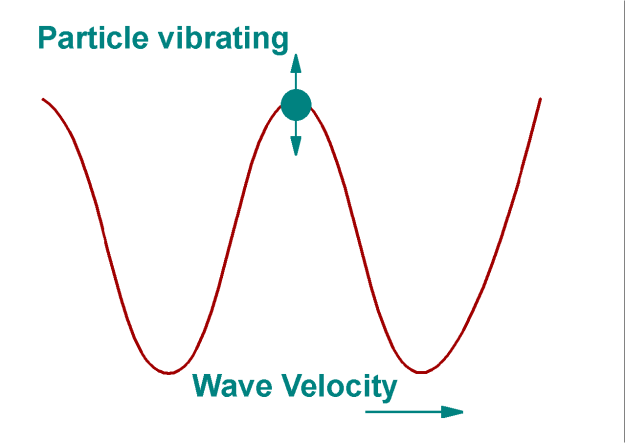 http://www.acs.psu.edu/drussell/demos/waves/wavemotion.html
2. Longitudinal: particles of the medium vibrate parallel to the direction of the wave 
	(ex. sound)
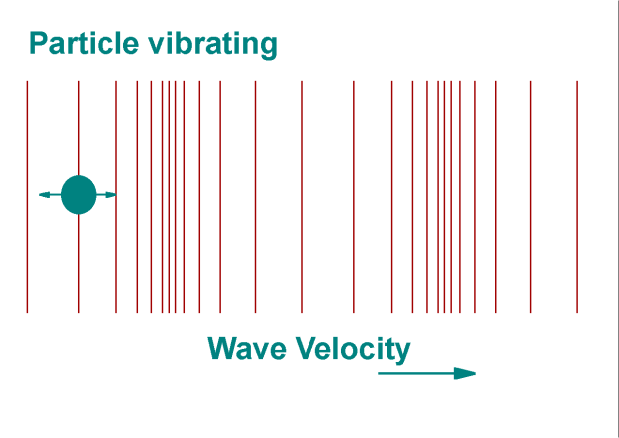 http://www.acs.psu.edu/drussell/demos/waves/wavemotion.html
3. Surface: A mixture of transverse and longitudinal      (ex. ocean waves)
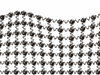 http://www.acs.psu.edu/drussell/demos/waves/wavemotion.html
Surface waves are much more complicated 
and are not covered in this course!!!
Medium: What the wave travels through
Crest: High point on a wave
Trough: Low point on a wave
Amplitude (A): Max displacement from rest
Wavelength (λ = lambda): distance between two crests (or troughs)
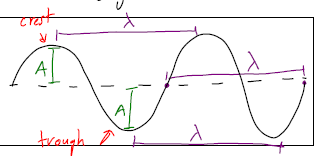 Period and Frequency
Remember that frequency and period are reciprocals
 				f =   1    			       T
Remember that velocity is:





If we look a single wave then:
the distance (d) is one wavelength (λ)
the time (t) is the period (          )
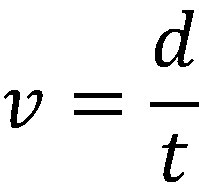 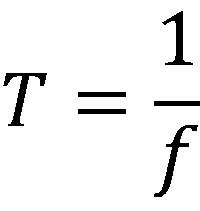 This gives us the Universal Wave Equation:




	Where:
			v = wave speed (m/s)
			λ = wavelength (m)
			f = frequency (Hz)
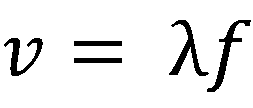 Ex:
Playing middle C on a piano produces a sound with a frequency of 256 Hz. What is the period of the sound wave?
Example: 
	An air horn sounds at a frequency of 220 Hz. If the speed of sound in air is 330 m/s what is the wavelength of the sound wave?
Example: 
	The distance between successive crests in a series of water waves is 4.0 m, and the crests travel 8.6 m in 5.0 s.  
	Calculate the frequency of a block of wood bobbing up and down on these water waves.
Example: 
Sound travels at approximately 340 m/s, and light travels at 3.0 x 108 m/s. How far away is a lightning strike if the sound of the thunder arrives at a location 2.0 seconds after the lightning is seen?
http://dev.physicslab.org/Document.aspx?doctype=5&filename=WavesSound_WaveformVibrationGraphs1.xml